Fonds Lucien Carlier (1593)
Les rats noirs : l'extrême droite en Belgique francophone (257953)
May 8 2009 at 10:05:25
Primo Levi ou la tragédie d'un optimiste : biographie (259396)
May 18 2009 at 11:05:42
Italiens de Wallonie (259796)
May 19 2009 at 1:05:27
Fonds Fédération liégeoise du POB/PSB/PS (265164)
June 16 2009 at 4:06:10
Exposition internationale de l'eau (Liège 1939) (265376)
June 17 2009 at 2:06:54
Collection chansons (265889)
June 18 2009 at 4:06:37
Collection gadgets et objets (265890)
June 18 2009 at 4:06:44
Collection photos (265894)
June 18 2009 at 4:06:46
Collection électorale (266699)
June 24 2009 at 4:06:16
La France et les Accords de Schengen (1985-1995) (268019)
July 2 2009 at 10:07:23
Fonds Georges Truffaut (269465)
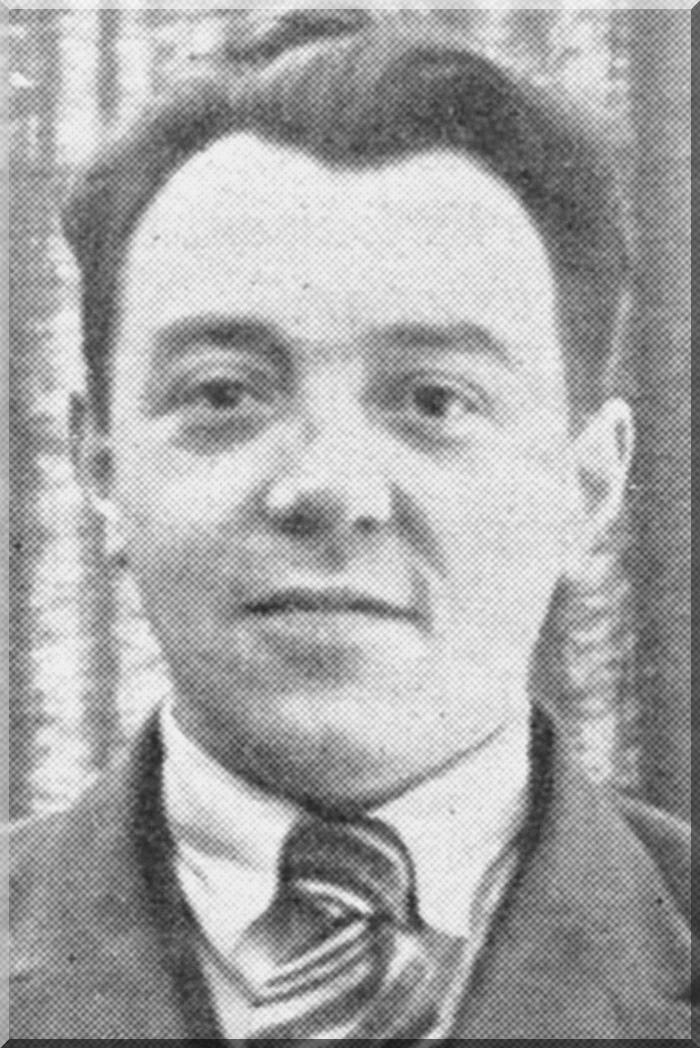 July 6 2009 at 3:07:01
Etat de l'environnement wallon 1995 : 3, forêt et sylviculture (287121)
August 28 2009 at 10:08
Etat de l'environnement wallon 1995 : 4, énergie (287129)
August 28 2009 at 11:08:04
Chocolat : de la boisson élitaire au bâton populaire : XVIe-XXe siècle [catalogue] (313230)
December 3 2009 at 9:12:48
Le mouvement de la paix : un témoignage (318597)
January 8 2010 at 2:01:03
Le grand dérapage (319373)
January 13 2010 at 9:01:11
L'école et ses dupes : libres propos sur quelques mythes pédagogiques (320619)
January 18 2010 at 11:01:58
Devenir citoyen : initiation à la vie démocratique (322459)
January 26 2010 at 12:01:43
L'affaire Cools (337747)
March 9 2010 at 4:03:16
Collection Documents audiovisuels (340606)
March 17 2010 at 11:03:29
Le Mouvement ouvrier chrétien 1921-1996 : 75 ans de luttes (393576)
August 18 2010 at 11:08:44
2002 : odyssée de l'Europe (399946)
September 23 2010 at 2:09
Fonds Robert Carabin (404429)
October 15 2010 at 11:10:50
André Cools : rebelle d'Etat (409996)
November 19 2010 at 9:11:46
Fonds Paul Bolland (415264)
December 2 2010 at 3:12:20
Collection périodiques (449145)
January 10 2011 at 11:01:49
Regards croisés sur l'éducation permanente : 1921 & 1976 (511965)
February 14 2011 at 9:02:26
Fonds d'archives d'institutions (526008)
February 18 2011 at 11:02:36
Collection Dossiers biographiques (538106)
February 25 2011 at 10:02:16
La décentralisation : outil de citoyenneté ? : actes du colloque du 21 novembre 1996 (816625)
July 6 2011 at 9:07:34
Ecolo : les verts en politique (835626)
July 18 2011 at 9:07:38
La peur du rouge (835925)
July 18 2011 at 10:07:16
Belgique : la force de la désunion (919765)
August 26 2011 at 10:08:31
Blum (1133945)
November 9 2011 at 10:11:34
Wallons d'ici et d'ailleurs : la société wallone depuis la libération (1166658)
November 18 2011 at 12:11:37
Histoire des nations belges (1169535)
November 24 2011 at 10:11:56
Anthropologie de la communication : de la théorie au terrain (1170093)
November 24 2011 at 11:11:11
Paroles d'argent : les riches en Belgique : enquête et témoignages (1170566)
November 24 2011 at 2:11:10
Les partis verts en Europe occidentale (1252425)
January 3 2012 at 11:01:18
Le pouvoir économique dans la Belgique fédérale : ancrage et délocalisations (1263847)
January 5 2012 at 4:01:40
Chronique de la Wallonie 1996 (1265066)
January 6 2012 at 11:01:27
Historiographie et politique en Belgique (1290725)
January 13 2012 at 9:01:50
L'Ecole sacrifiée : la démocratisation de l'enseignement à l'épreuve de la crise du capitalisme (1303187)
January 17 2012 at 4:01:18
Correspondance « Le Monde du travail » concernant la libre pensée (1303467)
January 18 2012 at 9:01:26
Comité d'aide aux ex-prisonniers soviétiques (1303497)
January 18 2012 at 9:01:43
Fonds de solidarité Truffaut-Delbrouck (1303499)
January 18 2012 at 9:01:34
Femmes, si vous saviez... (1326867)
January 25 2012 at 2:01:35
Dictionnaire des patrons en Belgique : les hommes, les entreprises, les réseaux (1441206)
February 8 2012 at 4:02:17
Gouverner la Générale de Belgique : essai de biographie collective (1441245)
February 8 2012 at 4:02:18
Né juif : une enfance juive pendant la guerre (1483526)
February 22 2012 at 4:02:03
Etat de l'environnement wallon 1996 (1529127)
March 12 2012 at 11:03:27
Le mouvement anarchiste en Belgique (1533346)
March 14 2012 at 1:03:45
Dictionnaire encyclopédique d'histoire (1534186)
March 14 2012 at 4:03:34
Le Parlement belge 1831-1894 : données biographiques (1544285)
March 21 2012 at 11:03:05
Budgets des recettes et des dépenses de la Région wallonne pour l'année budgétaire 1997 : exposé général (1551667)
March 22 2012 at 11:03:08
Premier rapport annuel (01.07.1995-30.06.1996) adressé par le médiateur au Parlement wallon (1552145)
March 22 2012 at 11:03:01
Les partis politiques en Belgique (1569334)
March 29 2012 at 11:03:25
La mémoire de la révolution française entre Liège et Wallonie (1691445)
May 10 2012 at 11:05:41
Pour comprendre l'action et le changement politique (1709445)
May 21 2012 at 9:05:10
L'invention du progrès : aux origines de la pensée totalitaire (1680-1730) (1720526)
May 24 2012 at 11:05:31
1846-1996 : de la Société typographique liégeoise à l'Association des arts graphiques (1755270)
June 11 2012 at 11:06:46
Aux origines d'Israël : entre nationalisme et socialisme (1764985)
June 14 2012 at 10:06:52
Introduction à l'oeuvre de Marx (1772705)
June 19 2012 at 9:06:13
A la découverte de l'Europe (2038325)
November 15 2012 at 9:11:02
Zoco Chico (2063665)
November 27 2012 at 3:11:54
Pour une autre politique en matière de drogues (2178005)
January 21 2013 at 9:01:47
Rops Musagete (2194485)
January 23 2013 at 4:01:20
Le patrimoine rural de Wallonie : la maison paysanne (2291368)
February 22 2013 at 12:02:16
VHS (2463087)
April 25 2013 at 3:04:15
Fonds Léon Merlot  (2531726)
May 30 2013 at 4:05:12
DVD (2773765)
October 9 2013 at 6:10:27
Périodiques (2917765)
December 20 2013 at 11:12:39
Repères biographiques et portraits (3323425)
July 1 2014 at 11:07:37
Essor et développement de Liège et sa région (3323426)
July 1 2014 at 11:07:04
Parcours militaire (3326286)
July 2 2014 at 10:07:58
Portraits et hommages (3327105)
July 2 2014 at 11:07:24
Monument Tchantchès (3328046)
July 2 2014 at 2:07:02
Port autonome et Canal Albert (3349874)
July 10 2014 at 4:07:41
Le Grand Liège (3349875)
July 10 2014 at 4:07:28
Fonds Jean-Claude Peeters (3562446)
November 19 2014 at 11:11:54
Le cas Dehaene (3563330)
November 19 2014 at 3:11:13
Histoire illustrée de la guerre de 1914 (3580730)
December 9 2014 at 2:12:22
Dossiers documentaires (3666586)
February 12 2015 at 4:02:18
Drapeaux "Prolétaire Hutois" (3752686)
March 26 2015 at 12:03:03
Drapeaux "Mutuelle les Prolétaires Hutois" (3752705)
March 26 2015 at 12:03:43
Collection dossiers documentaires (3785045)
April 14 2015 at 11:04:34
L'adolescence (3785345)
April 14 2015 at 12:04:08
L'avortement (3785665)
April 14 2015 at 2:04:44
L'éducation (3786107)
April 14 2015 at 3:04:24
L'enfance (3786466)
April 14 2015 at 3:04:57
L'extrême droite en Belgique (3786525)
April 14 2015 at 3:04:07
Les sectes (3786745)
April 14 2015 at 4:04
La famille (3786746)
April 14 2015 at 4:04:13
Les femmes (3786765)
April 14 2015 at 4:04:22
Les Femmes prévoyantes socialistes (3786785)
April 14 2015 at 4:04:13
L'immigration (3787067)
April 15 2015 at 9:04:46
La mutualité (3787826)
April 15 2015 at 12:04:25
Socio-économie (3788065)
April 15 2015 at 2:04:23
La diffusion du savoir scientifique : XVIe-XIXe siècles (4033072)
October 24 2015 at 4:10:08
Programmes de résorption du chômage : instruction à l'usage des employeurs (4088298)
December 16 2015 at 4:12:06
Fonds Denise Iket (4153215)
February 4 2016 at 3:02:16
International socialism : A Quartly Journal of Socialist Theory (4256472)
April 18 2016 at 1:04:42
1er mai à Liège : manifestation (ARC-C AFF MAI 0044)
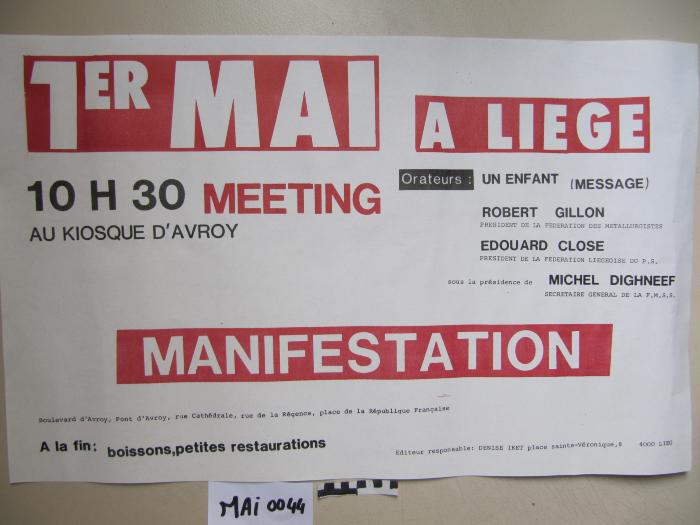 Le 1er mai c'est aussi l'affaire des jeunes (ARC-C AFF MAI 0046)
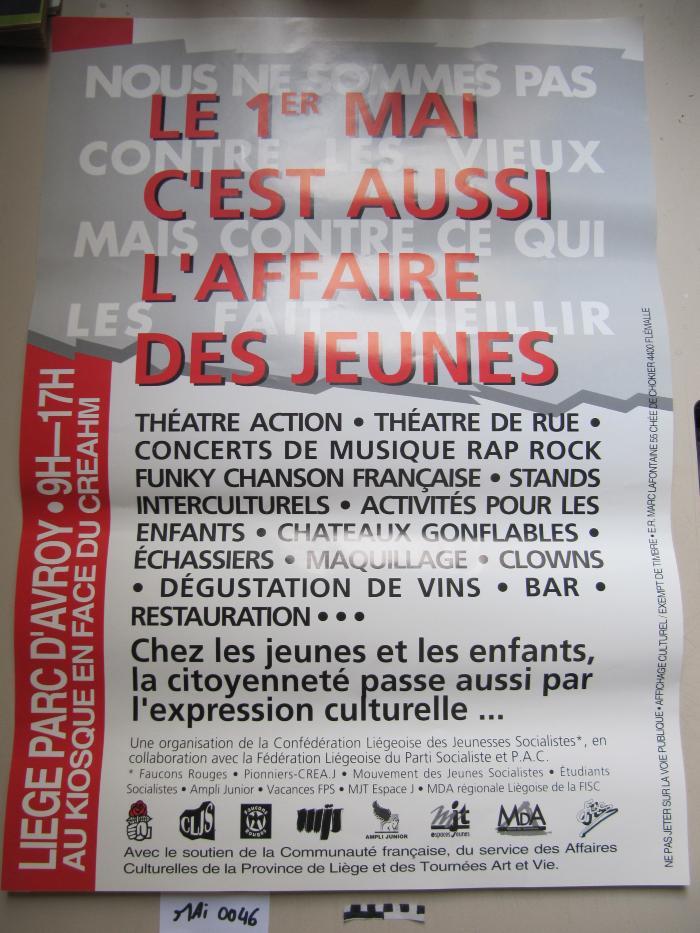 Fonds France Truffaut (ARC-P TRU-F)
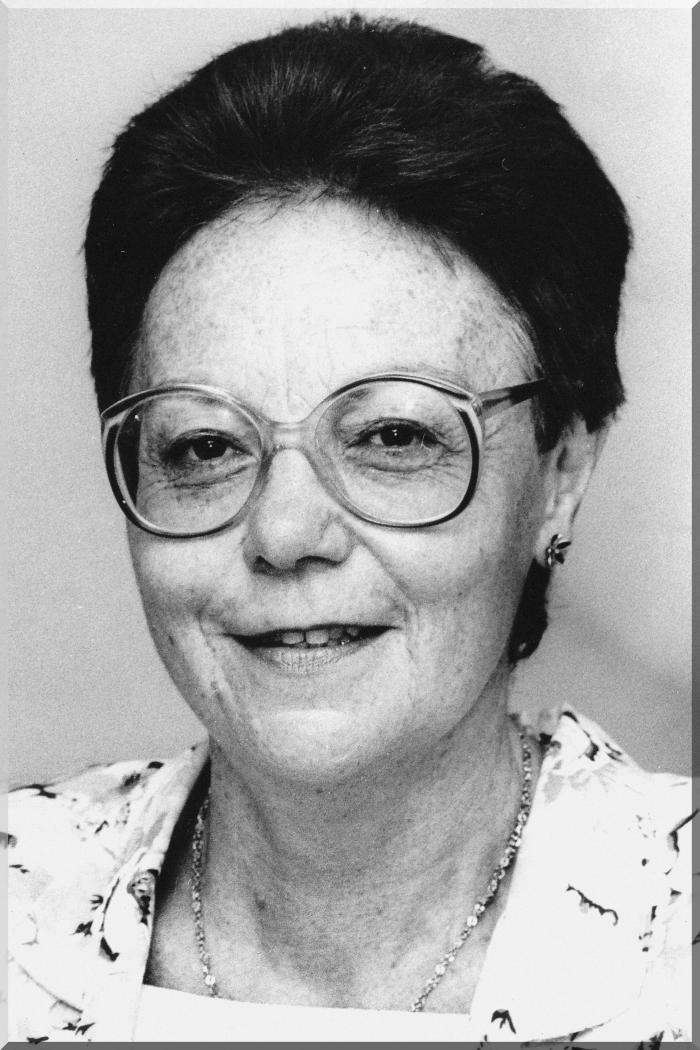 July 6 2009 at 3:07:01